McLab Tutorialwww.sable.mcgill.ca/mclab
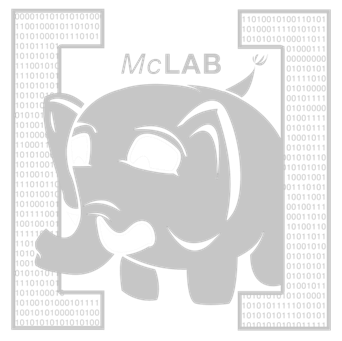 Part 3 – McLab Frontend
 Frontend organization
Introduction to Beaver
Introduction to JastAdd
6/4/2011
McLab Tutorial,  Laurie Hendren, Rahul Garg and Nurudeen Lameed
Frontend-1
TexPoint fonts used in EMF. 
Read the TexPoint manual before you delete this box.: AAAAAAAAAAA
McLab Frontend
Tools to parse MATLAB-type languages 
Quickly experiment with language extensions
Tested on a lot of real-world Matlab code
Parser generates ASTs
Some tools for computing attributes of ASTs
A number of static analyses and utilities
Example: Printing XML representation of AST
6/4/2011
McLab Tutorial,  Laurie Hendren, Rahul Garg and Nurudeen Lameed
Frontend-2
Tools used
Written in Java (JDK 6)
MetaLexer and JFlex for scanner
Beaver parser generator
JastAdd “compiler-generator” for computations of AST attributes
Ant based builds
We typically use Eclipse for development
Or Vim 
6/4/2011
McLab Tutorial,  Laurie Hendren, Rahul Garg and Nurudeen Lameed
Frontend-3
[Speaker Notes: Look! Notes!]
Frontend organization
Scanner
(MetaLexer and JFlex)
Parser
(Beaver)
Matlab source
AST attributes, rewrites
(JastAdd)
XML
Other
Attributed AST
6/4/2011
McLab Tutorial,  Laurie Hendren, Rahul Garg and Nurudeen Lameed
Frontend-4
Natlab
Natlab is a clean subset of MATLAB
Not a trivial subset though
Covers a lot of “sane” MATLAB code
MATLAB to Natlab translation tool available
Written using ANTLR
Outside the scope of this tutorial
Forms the basis of much of our semantics and static analysis research
6/4/2011
McLab Tutorial,  Laurie Hendren, Rahul Garg and Nurudeen Lameed
Frontend-5
[Speaker Notes: Derivatives such as AspectMatlab use the work done in Natlab.]
Frontend with MATLAB-to-Natlab
MATLAB-2-Natlab
converter
Scanner
(MetaLexer and JFlex)
Parser
(Beaver)
Matlab source
AST attributes, rewrites
(JastAdd)
XML
Other
Attributed AST
6/4/2011
McLab Tutorial,  Laurie Hendren, Rahul Garg and Nurudeen Lameed
Frontend-6
How is Natlab organized?
Scanner specifications
src/metalexer/shared_keywords.mlc
Grammar files 
src/parser/natlab.parser 
AST computations based on JastAdd
src/natlab.ast 
src/*jadd, src/*jrag
Other Java files
src/*java
6/4/2011
McLab Tutorial,  Laurie Hendren, Rahul Garg and Nurudeen Lameed
Frontend-7
MetaLexer
A system for writing extensible scanner specifications
Scanner specifications can be modularized, reused and extended
Generates JFlex code
Which then generates Java code for the lexer/scanner
Syntax is similar to most other lexers
Reference:  “MetaLexer: A Modular Lexical Specification Language. Andrew Casey, Laurie Hendren” by Casey, Hendren at AOSD 2011.
6/4/2011
McLab Tutorial,  Laurie Hendren, Rahul Garg and Nurudeen Lameed
Frontend-8
If you already know Beaver and JastAdd…

Then take a break.
Play Angry Birds.
Or Fruit Ninja.
Frontend-9
Beaver
Beaver is a LALR parser generator
Familiar syntax (EBNF based)
Allows embedding of Java code for semantic actions
Usage in Natlab: Simply generate appropriate AST node as semantic action
6/4/2011
McLab Tutorial,  Laurie Hendren, Rahul Garg and Nurudeen Lameed
Frontend-10
Beaver Example
Stmt stmt =
	expr.e {: return new ExprStmt(e); :}
|	BREAK {: return new BreakStmt(); :}
|	FOR   for_assign.a  stmt_seq.s END 
			{: return new ForStmt(a,s); :}
6/4/2011
McLab Tutorial,  Laurie Hendren, Rahul Garg and Nurudeen Lameed
Frontend-11
[Speaker Notes: Example is a simplified grammar]
Beaver Example
Stmt stmt =
	expr.e {: return new ExprStmt(e); :}
|	BREAK {: return new BreakStmt(); :}
|	FOR   for_assign.a  stmt_seq.s END 
			{: return new ForStmt(a,s); :}
Java type
6/4/2011
McLab Tutorial,  Laurie Hendren, Rahul Garg and Nurudeen Lameed
Frontend-12
[Speaker Notes: The Java types must be declared/defined/imported by the programmer.]
Beaver Example
Stmt stmt =
	expr.e {: return new ExprStmt(e); :}
|	BREAK {: return new BreakStmt(); :}
|	FOR   for_assign.a  stmt_seq.s END 
			{: return new ForStmt(a,s); :}
Node name in grammar
6/4/2011
McLab Tutorial,  Laurie Hendren, Rahul Garg and Nurudeen Lameed
Frontend-13
Beaver Example
Stmt stmt =
	expr.e {: return new ExprStmt(e); :}
|	BREAK {: return new BreakStmt(); :}
|	FOR   for_assign.a  stmt_seq.s END 
			{: return new ForStmt(a,s); :}
Identifier for node
6/4/2011
McLab Tutorial,  Laurie Hendren, Rahul Garg and Nurudeen Lameed
Frontend-14
[Speaker Notes: The name given to a node can then be used inside the semantic action.]
Beaver Example
Stmt stmt =
	expr.e {: return new ExprStmt(e); :}
|	BREAK {: return new BreakStmt(); :}
|	FOR   for_assign.a  stmt_seq.s END 
			{: return new ForStmt(a,s); :}
Java code for semantic action
6/4/2011
McLab Tutorial,  Laurie Hendren, Rahul Garg and Nurudeen Lameed
Frontend-15
JastAdd: Motivation
You have an AST
Each AST node type represented by a class
Want to compute attributes of the AST
Example: String representation of a node
Attributes might be either:
Inherited from parents
Synthesized from children
6/4/2011
McLab Tutorial,  Laurie Hendren, Rahul Garg and Nurudeen Lameed
Frontend-16
JastAdd
JastAdd is a system for specifying:
Each attribute computation specified as an aspect
Attributes can be inherited or synthesized
Can also rewrite trees
Declarative philosophy
Java-like syntax with added keywords
Generates Java code
Based upon “Reference attribute grammars”
6/4/2011
McLab Tutorial,  Laurie Hendren, Rahul Garg and Nurudeen Lameed
Frontend-17
How does everything fit?
JastAdd requires two types of files:
.ast file which specifies an AST grammar
.jrag/.jadd files which specify attribute computations
For each node type specified in AST grammar:
JastAdd generates a class derived from ASTNode
For each aspect:
 JastAdd adds a method to the relevant node classes
6/4/2011
McLab Tutorial,  Laurie Hendren, Rahul Garg and Nurudeen Lameed
Frontend-18
JastAdd AST File example
abstract BinaryExpr: Expr ::= 
	LHS:Expr RHS:Expr
PlusExpr: BinaryExpr;
MinusExpr: BinaryExpr;
MTimesExpr: BinaryExpr;
6/4/2011
McLab Tutorial,  Laurie Hendren, Rahul Garg and Nurudeen Lameed
Frontend-19
JastAdd XML generation aspect
aspect AST2XML{
..
eq BinaryExpr.getXML(Document d, Element e){
	Element v = d.getElement(nameOfExpr);
	getRHS().getXML(d,v);
	getLHS().getXML(d,v);
	e.add(v);
	return true;	 
}
…
6/4/2011
McLab Tutorial,  Laurie Hendren, Rahul Garg and Nurudeen Lameed
Frontend-20
[Speaker Notes: Code has been simplified to suit the purposes of the tutorial. Actual code will do a little more bookkeeping of line numbers etc.]
Aspect declaration
aspect AST2XML{
..
eq BinaryExpr.getXML(Document d, Element e){
	Element v = d.getElement(nameOfExpr);
	getRHS().getXML(d,v);
	getLHS().getXML(d,v);
	e.add(v);
	return true;	 
}
…
6/4/2011
McLab Tutorial,  Laurie Hendren, Rahul Garg and Nurudeen Lameed
Frontend-21
[Speaker Notes: Code has been simplified to suit the purposes of the tutorial. Actual code will do a little more bookkeeping of line numbers etc.]
aspect AST2XML{
..
eq BinaryExpr.getXML(Document d, Element e){
	Element v = d.getElement(nameOfExpr);
	getRHS().getXML(d,v);
	getLHS().getXML(d,v);
	e.add(v);
	return true;	 
}
…
“Equation” for an attribute
6/4/2011
McLab Tutorial,  Laurie Hendren, Rahul Garg and Nurudeen Lameed
Frontend-22
[Speaker Notes: Code has been simplified to suit the purposes of the tutorial. Actual code will do a little more bookkeeping of line numbers etc.]
aspect AST2XML{
..
eq BinaryExpr.getXML(Document d, Element e){
	Element v = d.getElement(nameOfExpr);
	getRHS().getXML(d,v);
	getLHS().getXML(d,v);
	e.add(v);
	return true;	 
}
…
Add to this AST class
6/4/2011
McLab Tutorial,  Laurie Hendren, Rahul Garg and Nurudeen Lameed
Frontend-23
[Speaker Notes: Code has been simplified to suit the purposes of the tutorial. Actual code will do a little more bookkeeping of line numbers etc.]
aspect AST2XML{
..
eq BinaryExpr.getXML(Document d, Element e){
	Element v = d.getElement(nameOfExpr);
	getRHS().getXML(d,v);
	getLHS().getXML(d,v);
	e.add(v);
	return true;	 
}
…
Method name to be added
6/4/2011
McLab Tutorial,  Laurie Hendren, Rahul Garg and Nurudeen Lameed
Frontend-24
[Speaker Notes: Code has been simplified to suit the purposes of the tutorial. Actual code will do a little more bookkeeping of line numbers etc.]
aspect AST2XML{
..
eq BinaryExpr.getXML(Document d, Element e){
	Element v = d.getElement(nameOfExpr);
	getRHS().getXML(d,v);
	getLHS().getXML(d,v);
	e.add(v);
	return true;	 
}
…
Attributes can be parameterized
6/4/2011
McLab Tutorial,  Laurie Hendren, Rahul Garg and Nurudeen Lameed
Frontend-25
[Speaker Notes: Code has been simplified to suit the purposes of the tutorial. Actual code will do a little more bookkeeping of line numbers etc.]
aspect AST2XML{
..
eq BinaryExpr.getXML(Document d, Element e){
	Element v = d.getElement(nameOfExpr);
	getRHS().getXML(d,v);
	getLHS().getXML(d,v);
	e.add(v);
	return true;	 
}
…
Compute for children
6/4/2011
McLab Tutorial,  Laurie Hendren, Rahul Garg and Nurudeen Lameed
Frontend-26
[Speaker Notes: Code has been simplified to suit the purposes of the tutorial. Actual code will do a little more bookkeeping of line numbers etc.]
JastAdd weaving
Natlab.ast
AST2XML.jrag
JastAdd
BinaryExpr.java
PlusExpr.java
MinusExpr.java
6/4/2011
McLab Tutorial,  Laurie Hendren, Rahul Garg and Nurudeen Lameed
Frontend-27
Overall picture recap
Scanner converts text into a stream of tokens
Tokens consumed by Beaver-generated parser
Parser constructs an AST
AST classes were generated by JastAdd
AST classes already contain code for computing attributes as methods
Code for computing attributes was weaved into classes by JastAdd from aspect files
6/4/2011
McLab Tutorial,  Laurie Hendren, Rahul Garg and Nurudeen Lameed
Frontend-28
Adding a node
Let’s assume you want to experiment with a new language construct:
Example: parallel-for loop construct
parfor i=1:10  a(i) = f(i) end;
How do you extend Natlab to handle this?
You can either:
Choose to add to Natlab source itself
(Preferred) Setup a project that inherits code from Natlab source directory
6/4/2011
McLab Tutorial,  Laurie Hendren, Rahul Garg and Nurudeen Lameed
Frontend-29
Steps
Write the following in your project:
Lexer rule for “parfor”
Beaver grammar rule for parfor statement type
AST grammar rule for PforStmt
attributes for PforStmt according to your requirement
eg. getXML() for PforStmt in a JastAdd aspect
Buildfile that correctly passes the Natlab source files and your own source files to tools
Custom main method and jar entrypoints
6/4/2011
McLab Tutorial,  Laurie Hendren, Rahul Garg and Nurudeen Lameed
Frontend-30